স্বাগতম
পরিচিতি
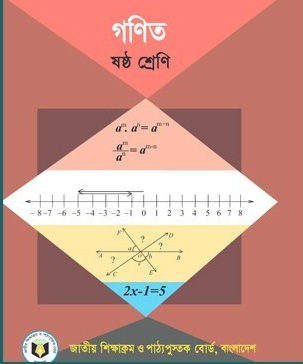 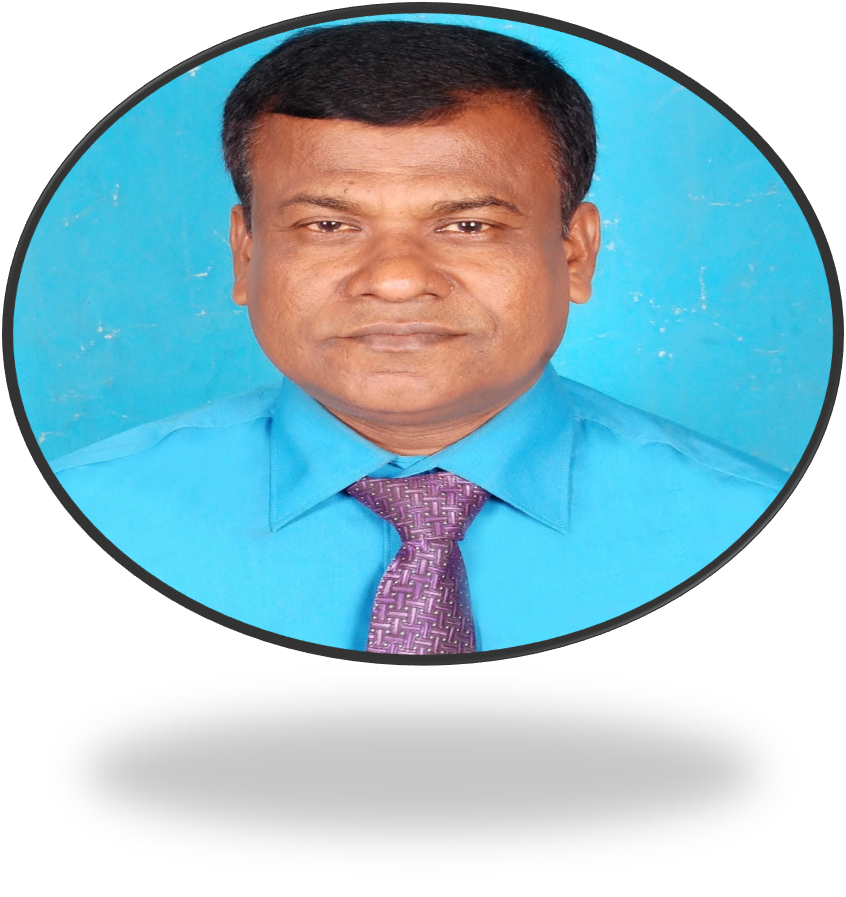 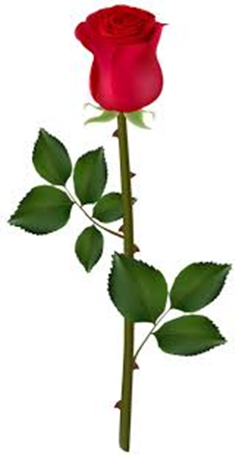 শ্রেণি 		:  ষষ্ঠ
বিষয় 		:  গণিত
অধ্যায় 	:  প্রথম
সময় 		:  ৫০ মিনিট
মো: আবুল হাছান
প্রধান শিক্ষক  শিক্ষক
নিশাত জুট মিলস আদর্শ  বিদ্যালয়,
টংগী, গাজীপুর।
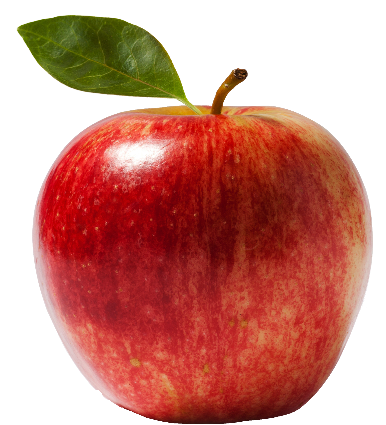 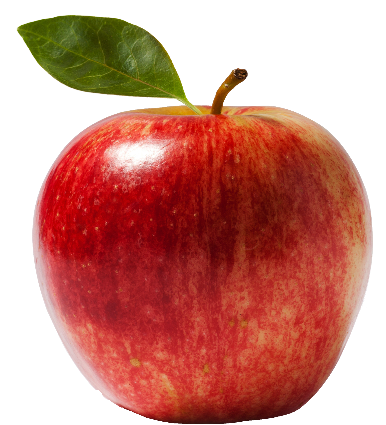 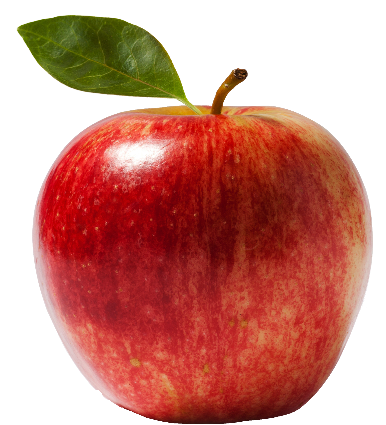 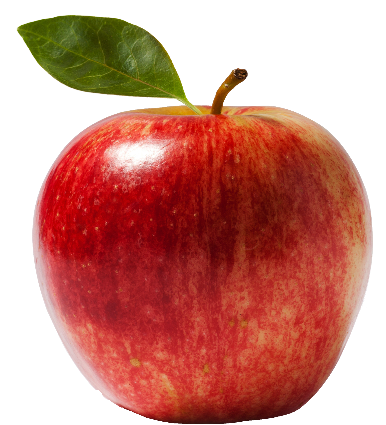 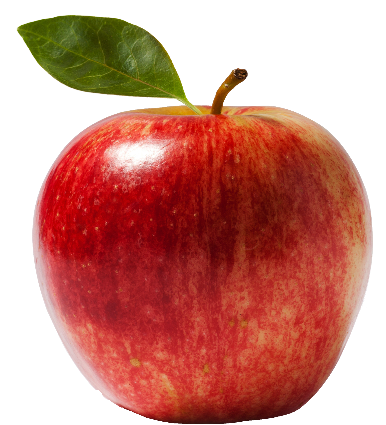 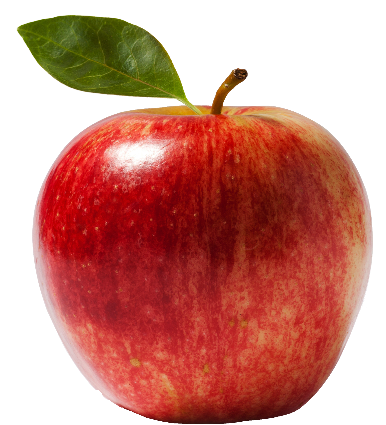 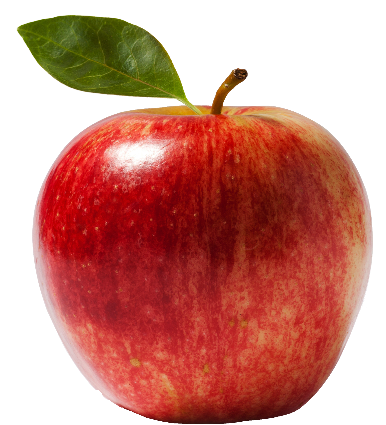 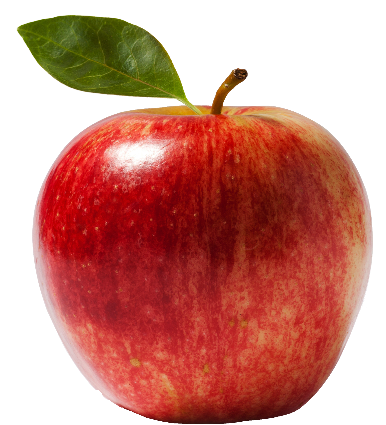 কয়টি আপেল ?   ৮ টি।
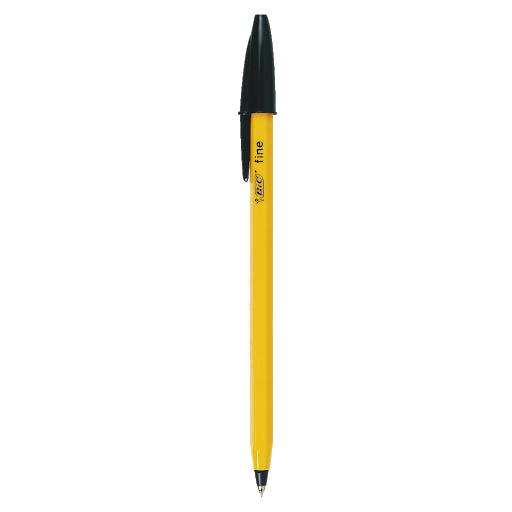 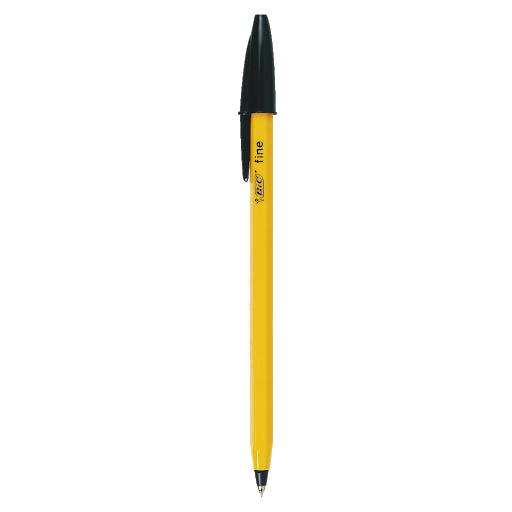 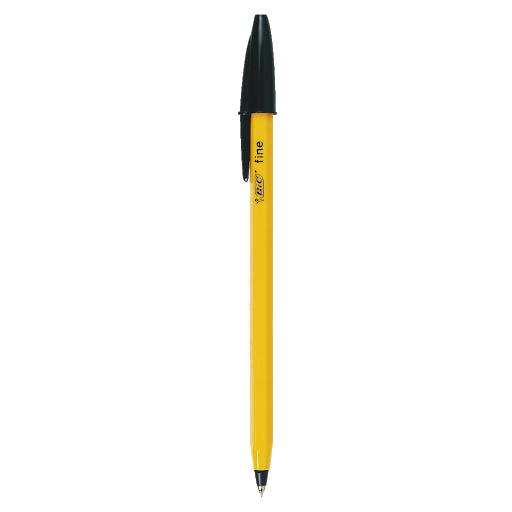 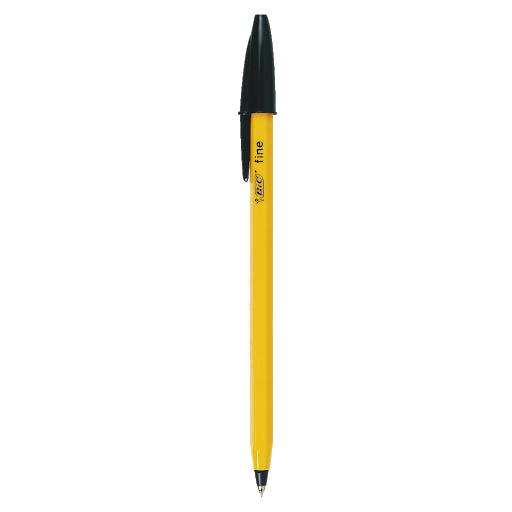 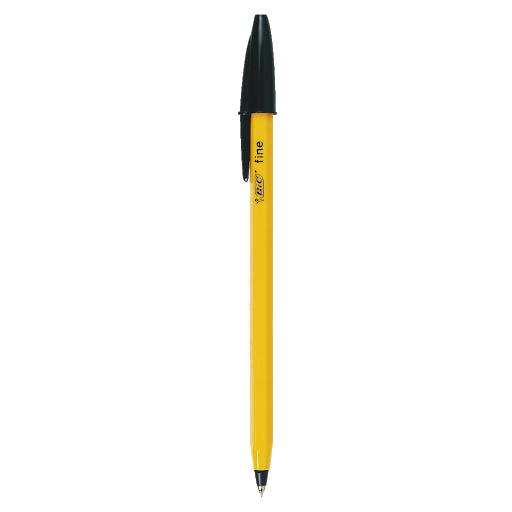 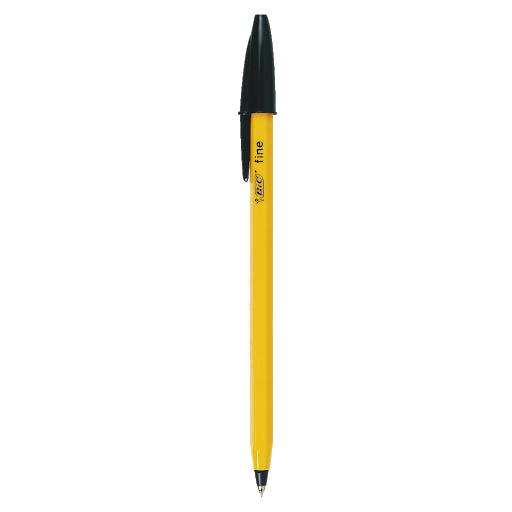 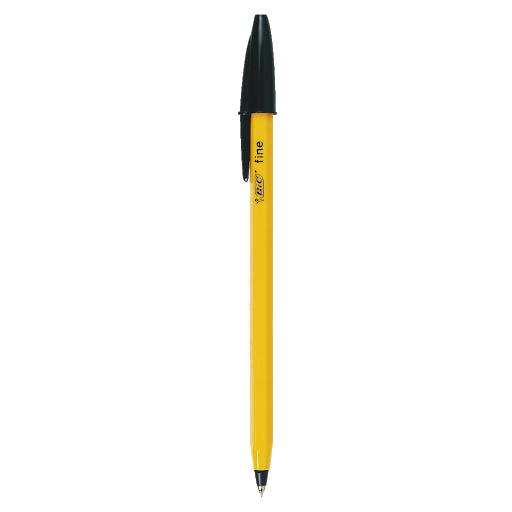 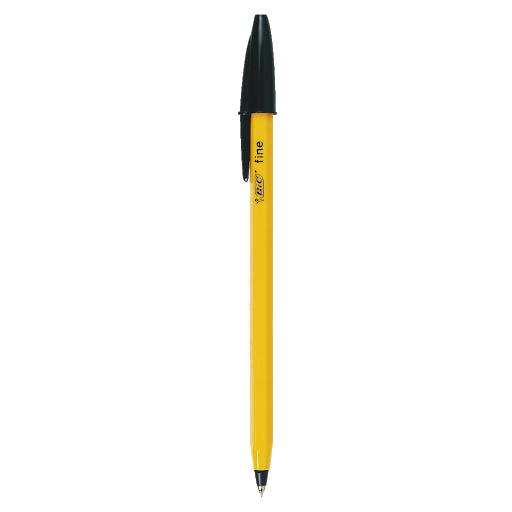 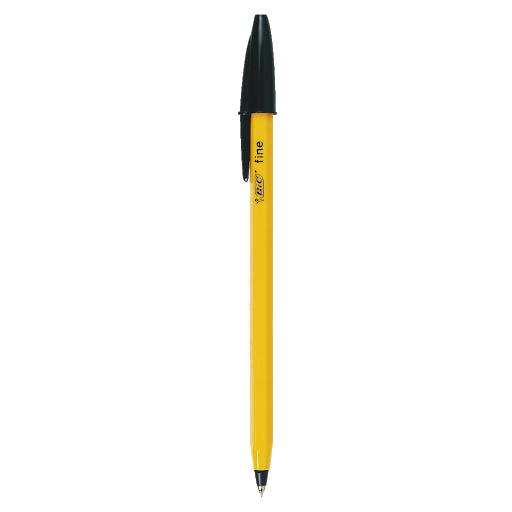 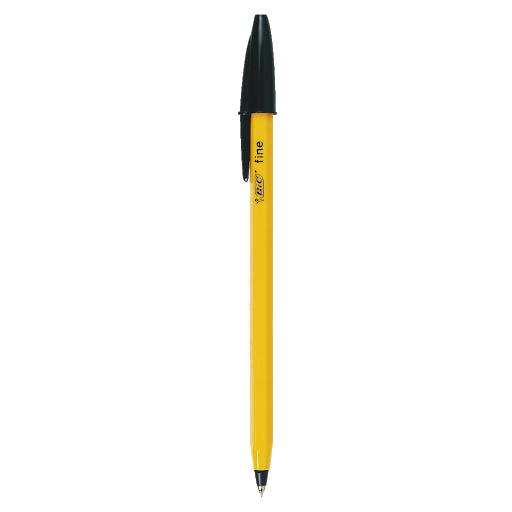 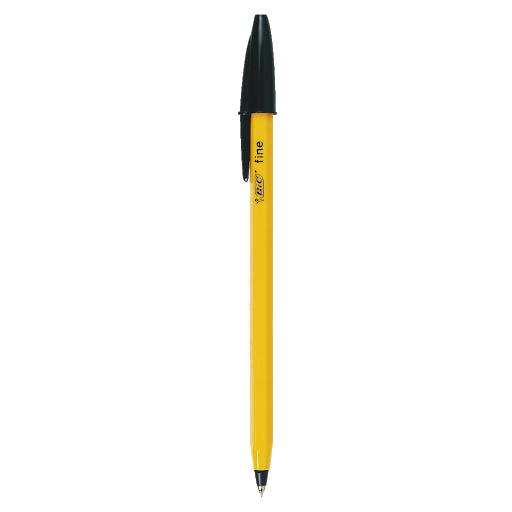 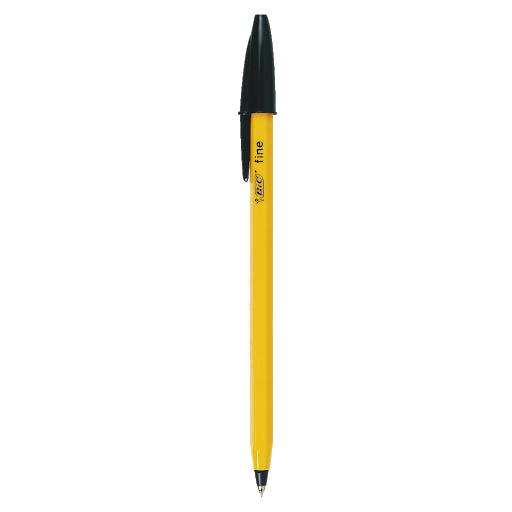 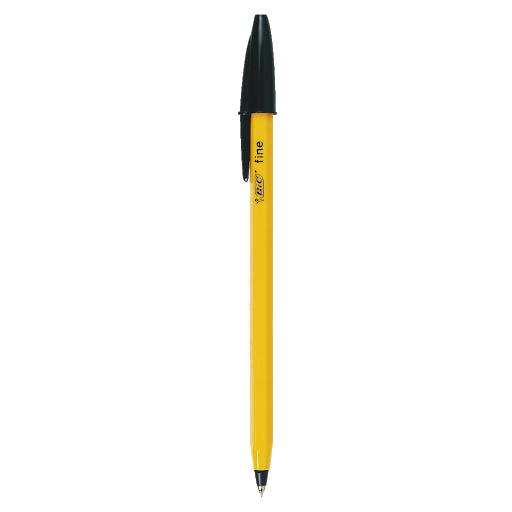 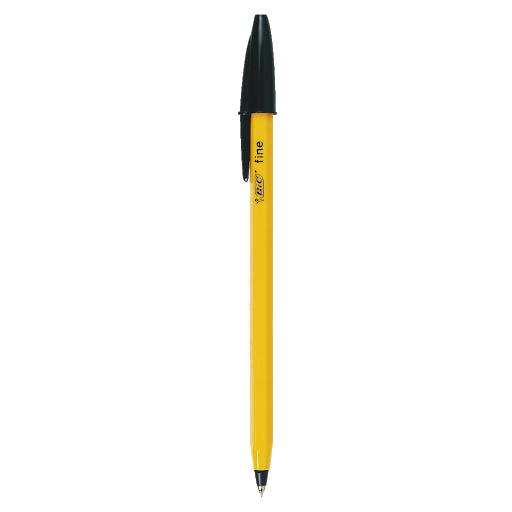 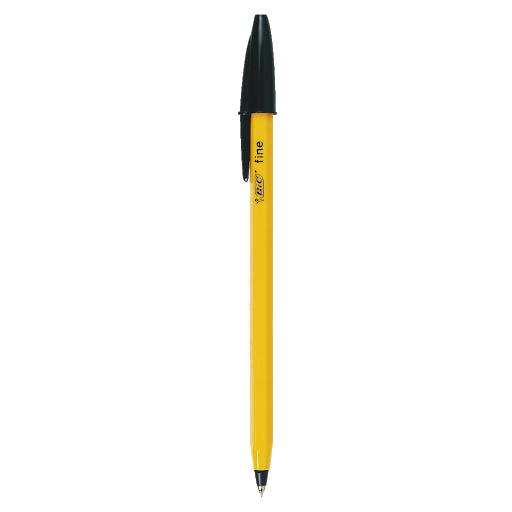 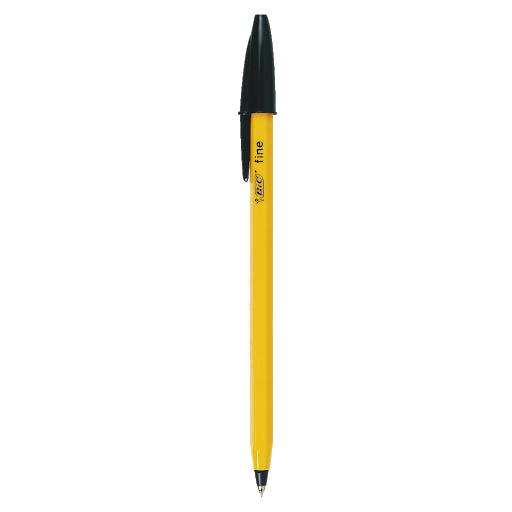 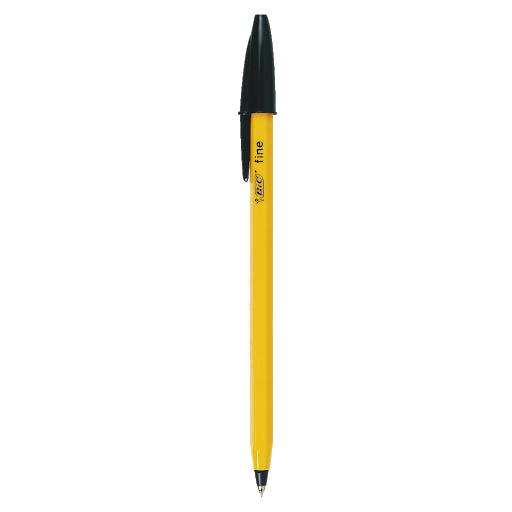 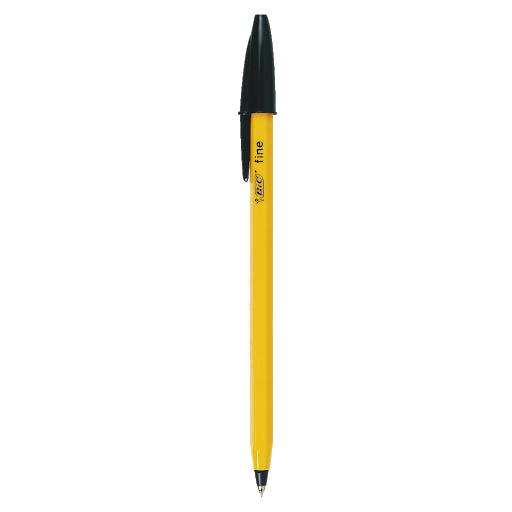 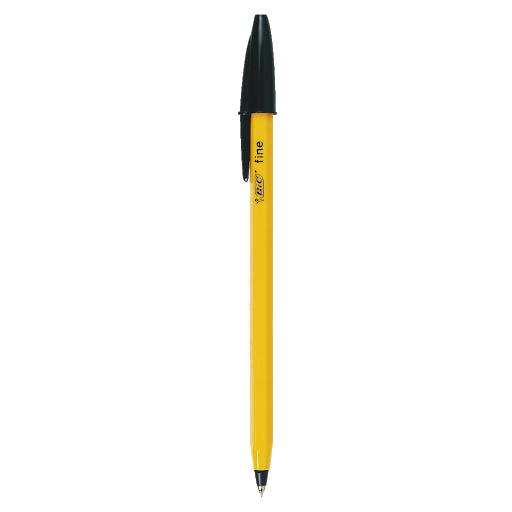 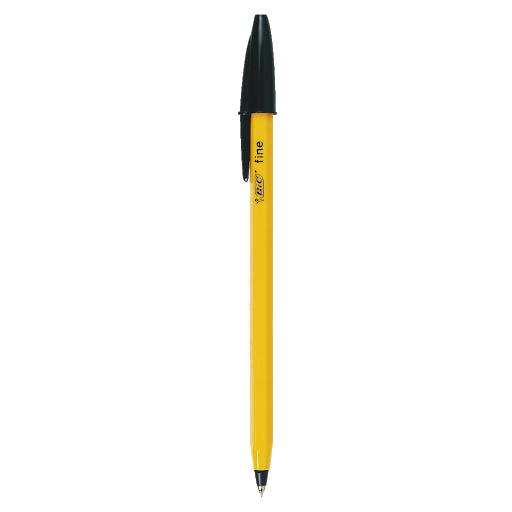 কয়টি কলম ? ২০টি কলম।
৮, ২০ কে কি বলা হয়?
গননাকারী সংখ্যা বা স্বাভাবিক সংখ্যা।
স্বাভাবিক সংখ্যা
পাঠ শেষে শিক্ষার্থীরা …
স্বাভাবিক সংখ্যার অঙ্কপাতন করতে পারবে।
দেশীয় ও আন্তর্জাতিক রীতিতে অঙ্কপাতন করে পড়তে পারবে।
 দেশীয় ও আন্তর্জাতিক রীতির মধ্যে সম্পর্ক স্থাপন করতে পারবে।
অঙ্কপাতন
০
৯
৮
৭
৬
৫
৪
৩
২
১
এক
দুই
তিন
চার
পাঁচ
ছয়
সাত
আট
নয়
শূন্য
শূন্য
সার্থক অংক বা স্বাভাবিক সংখ্যা
কোনো সংখ্যাকে অঙ্ক দ্বারা লেখাকে অঙ্কপাতন বলে।
3
3
3
3 এর স্থানীয় মান =৩
৩৩৩=৩০০+৩০+৩
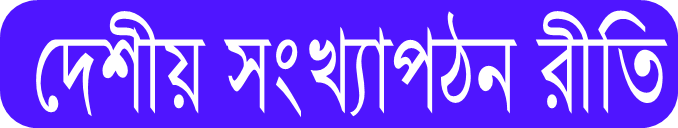 লক্ষ
হাজার
কোটি
কোটি
একক
অযুত
হাজার
শতক
দশক
লক্ষ
নিযুত
সপ্তম
অষ্টম
দ্বিতীয়
তৃতীয়
ষষ্ঠ
পঞ্চম
প্রথম
চতুর্থ
9৮
৭
৪
৫
১
২
৩
৭
আটানব্বই কোটি
পঁচাত্তর  লক্ষ
একুশ
তিনশত
সাতচল্লিশ হাজার
একক কাজ
অঙ্কে লিখ : সাত কোটি পাঁচ লক্ষ নব্বই হাজার সাত ।
আন্তর্জাতিক গণনা পদ্ধতি
জোড়ায় কাজ
আন্তর্জাতিক পদ্ধতিতে কথায় লিখ : ২০৪৩৪০৪৩২০০৪ ।
দেশীয় ও আন্তর্জাতিক গণনা রীতির পারস্পরিক সম্পর্ক
কোটি
নিযুত
লক্ষ
অযুত
হাজার
শতক
দশক
একক
দশক
একক
শতক
হাজার
মিলিয়ন
বিলিয়ন
১১১
১১১
১১১
১
১
১
1 মিলিয়ন = ১০ লক্ষ
১ বিলিয়ন = ১০০ কোটি
দলীয় কাজ
৫ মিলিয়নে কত লক্ষ?
১০০ কোটিতে কত বিলিয়ন?
মূল্যায়ন
অঙ্কপাতন কাকে বলে?
সার্থক অঙ্কগুলো লিখ।
 সংখ্যা প্রকাশের রীতি কয়টি ও কী কী?
১ মিলিয়ন = কত?
১ বিলিয়ন  = কত?
বাড়ির কাজ
১।  ৪, ০, ৫, ৩, ৯, ৮,৭	 একই অঙ্ক একবার ব্যবহার করে সাত অঙ্কের বৃহত্তম ও ক্ষুদ্রতম সংখ্যা লিখ এবং আন্তর্জাতিক পদ্ধতিতে কথায় লিখ।
২।  সাত অঙ্ক বিশিষ্ট কোন বৃহত্তম ও ক্ষুদ্রতম সংখ্যার প্রথমে ৭ এবং শেষে ৬ আছে?
ধন্যবাদ